শুভেচ্ছা
সবাইকে স্বাগতম
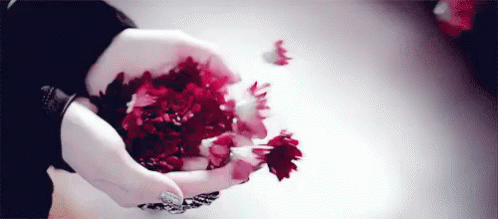 শিক্ষক পরিচিতি
মোহাম্মদ ফারুক হোসেন
সহকারি শিক্ষক(এম.এস.সি) গণিত
নবিগঞ্জ ইসলামিয়া দাখিল মাদ্রাসা
সদর , লক্ষীপুর ।
মোবাইলঃ ০১৮৩৭৬২৩৫০৫
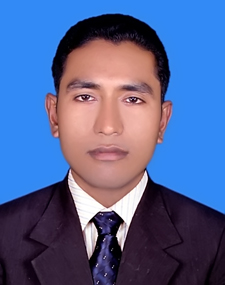 পাঠ পরিচিতি
শ্রেণি -  ৮ম 
বিষয় -  গণিত  
অধ্যায় -  ৭ 
শিক্ষার্থীর সংখ্যা- ৮০
সময় – ৫০ মিনিট
নিচের চিত্রগুলো লক্ষ করি
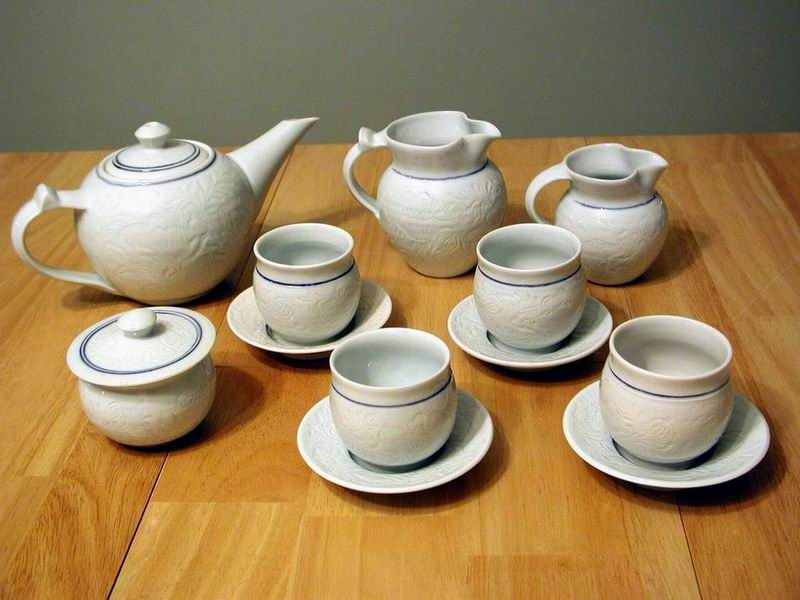 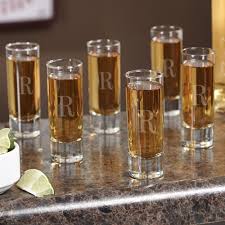 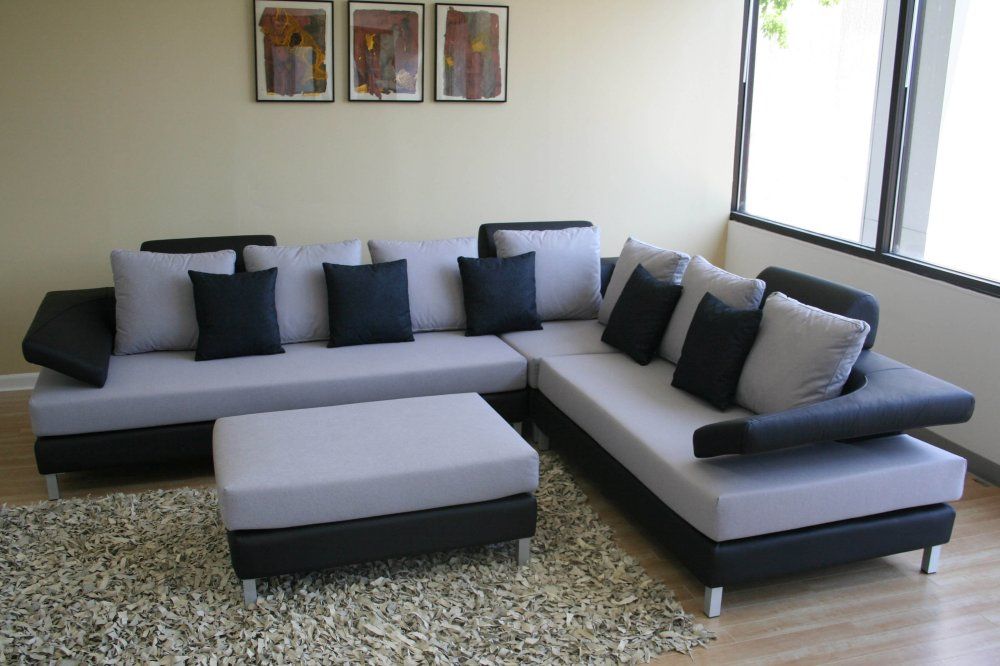 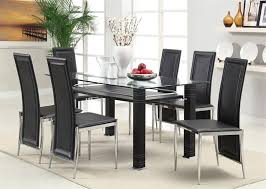 চিত্রগুলোর মাঝে যে সম্পর্ক ঘটেছিল তার নাম কি ?
ল. সা. গু.
সংযোগ সেট
চিত্রগুলোর মাঝে যে সম্পর্ক ঘটেছিল তার নাম কি ?
গ. সা. গু.
ছেদ সেট
সেট
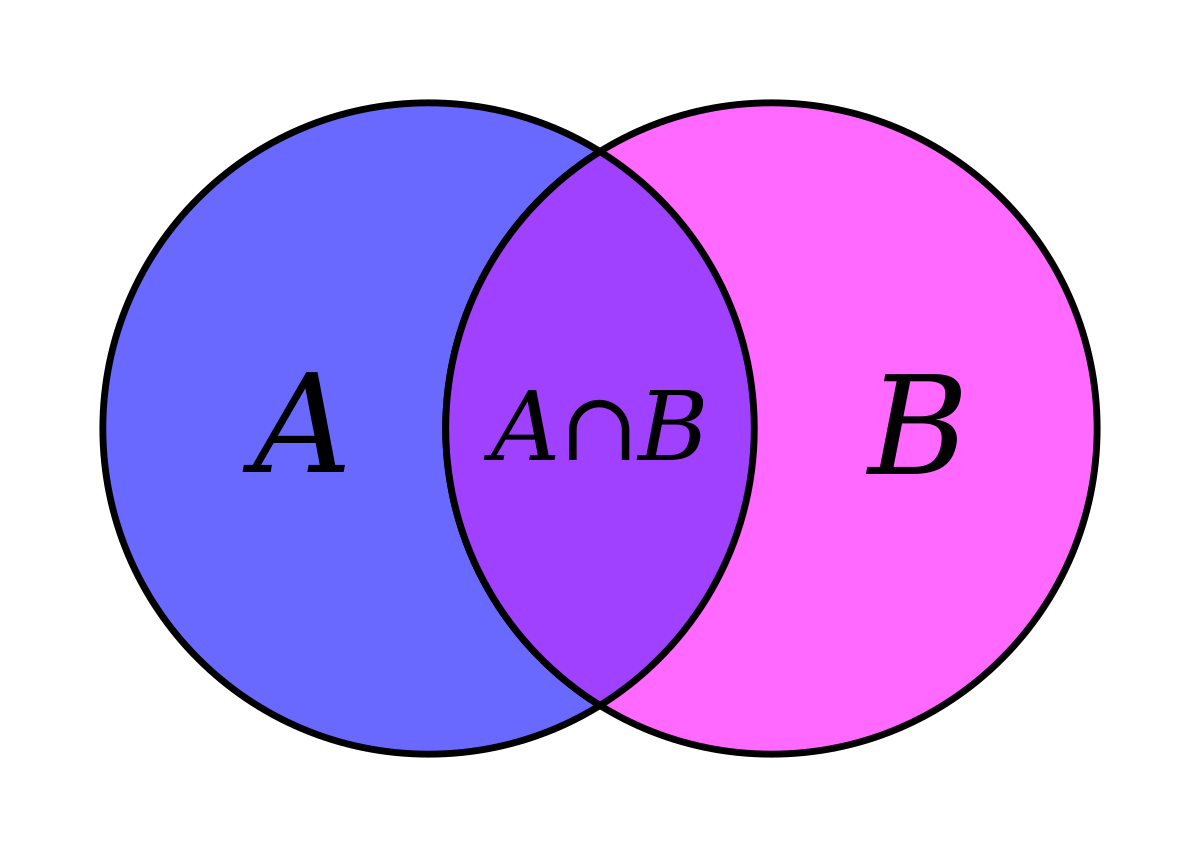 সেট
সংযোগ সেট , ছেদ সেট এবং নিশ্ছেদ সেট
শিখনফল -
সংযোগ সেট, ছেদ সেট এবং নিশ্ছেদ সেট কাকে বলে তা বলতে পারবে ।       
সেটগুলো সনাক্ত করতে পারবে । 
সেট প্রক্রিয়া প্রয়োগ করে গাণিতিক সমস্যার সমাধান করতে                                                                                                                                                                         পারবে ।
দুটি সেট পরস্পর নিশ্চেদ কিনা তা সনাক্ত বা চিহ্নিত করতে পারবে ।
সংযোগ সেট
সংযোগ সেট
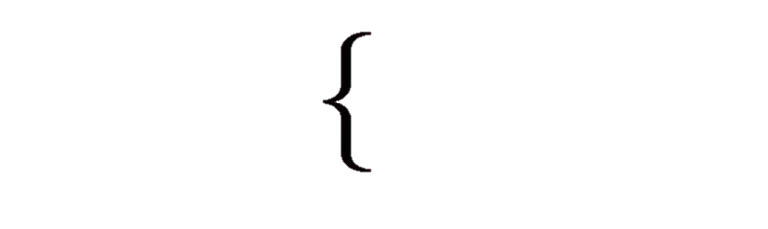 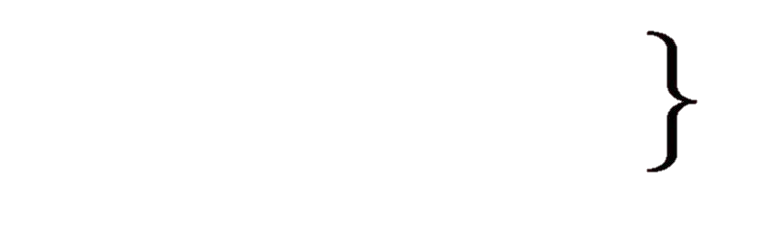 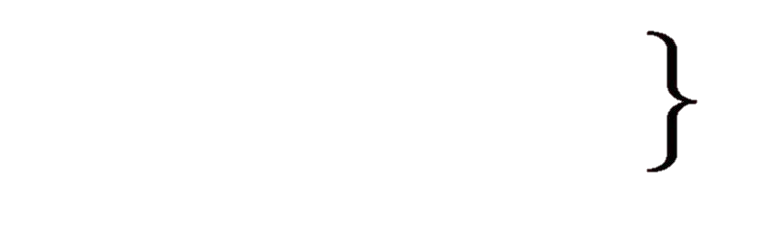 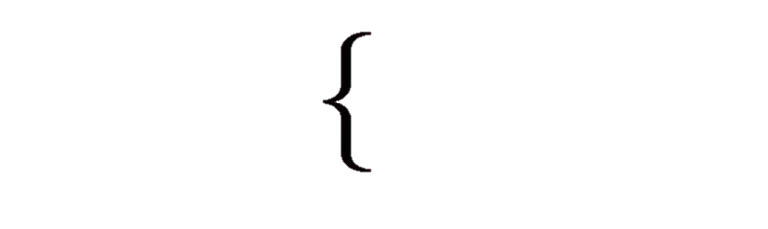 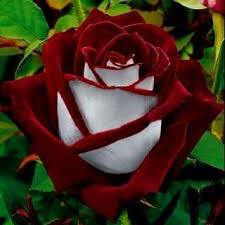 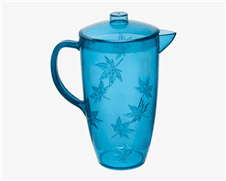 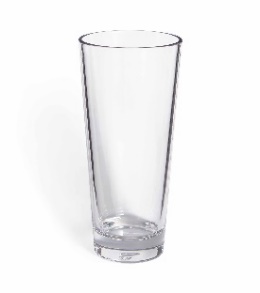 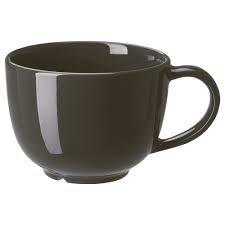 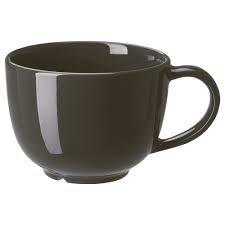 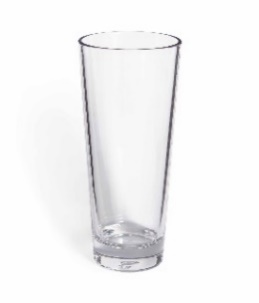 ,
,
,
,
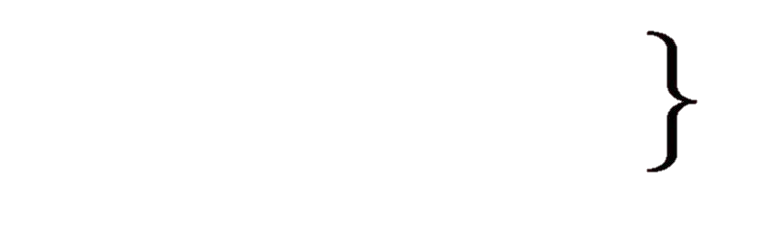 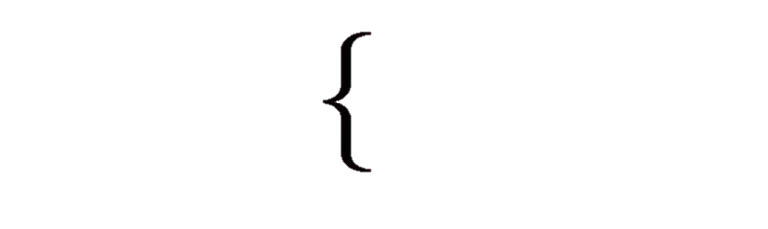 ,
,
,
একক কাজ
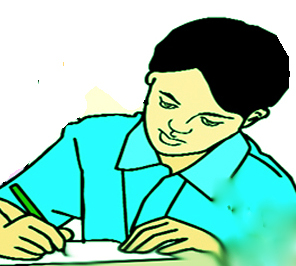 ছেদ সেট
ছেদ সেট
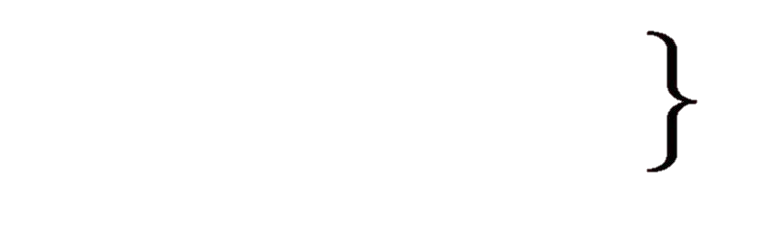 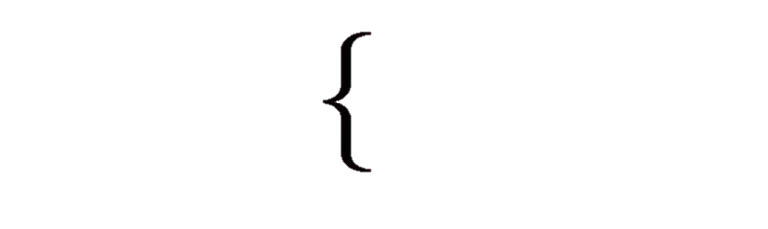 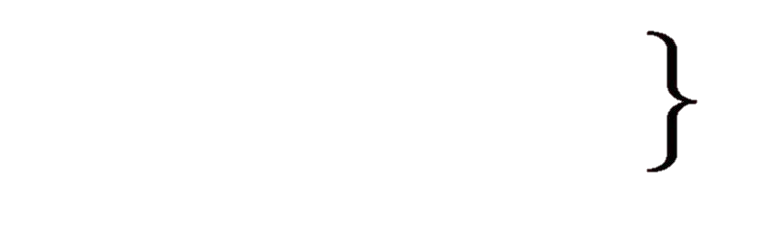 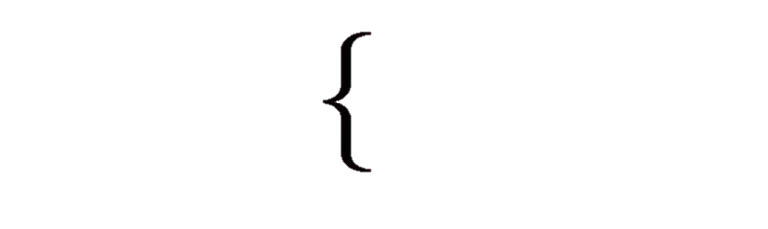 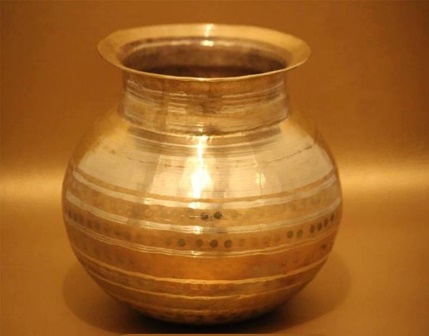 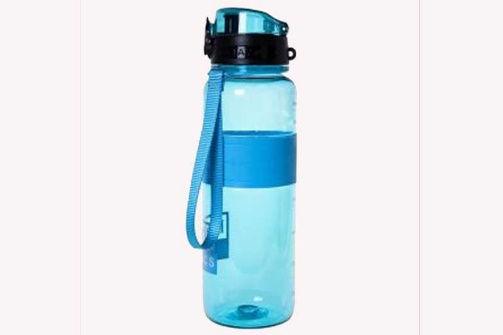 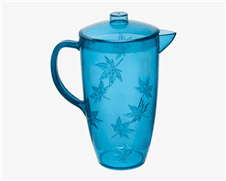 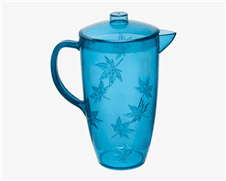 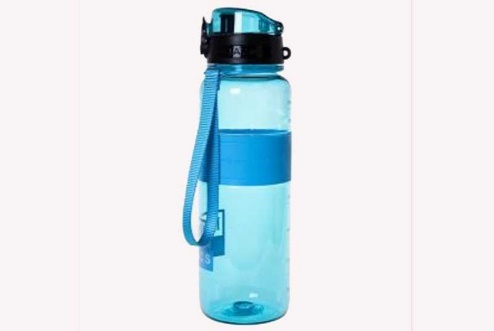 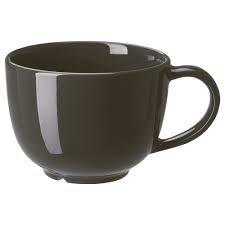 ,
,
,
,
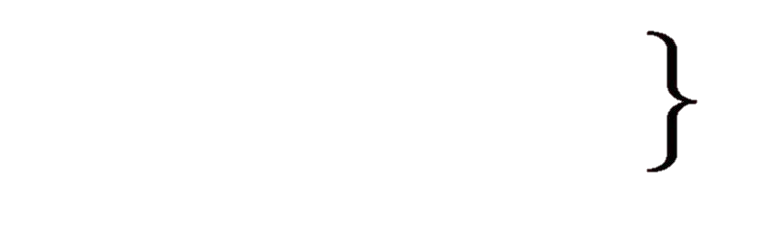 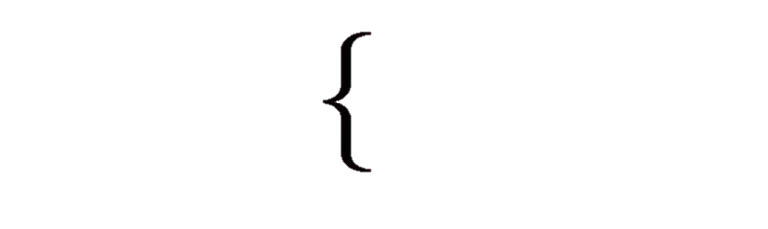 ,
নিশ্ছেদ সেট
A
B
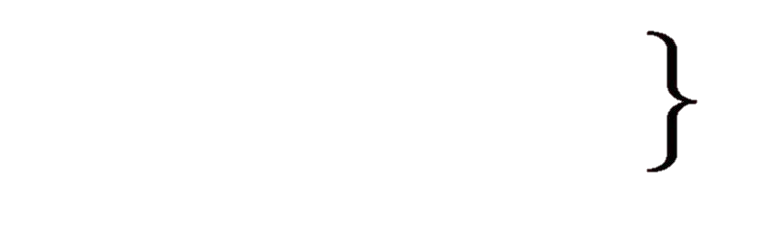 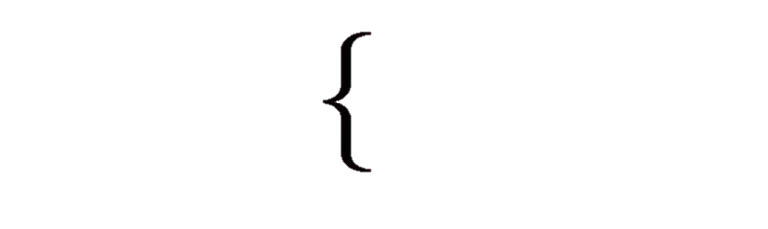 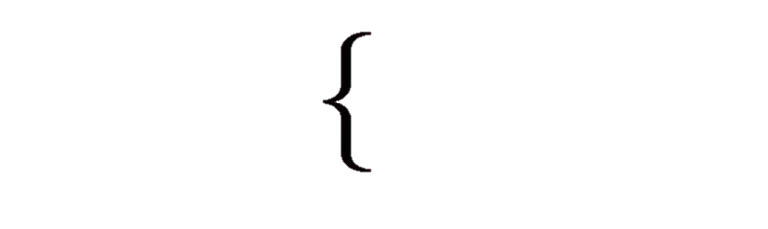 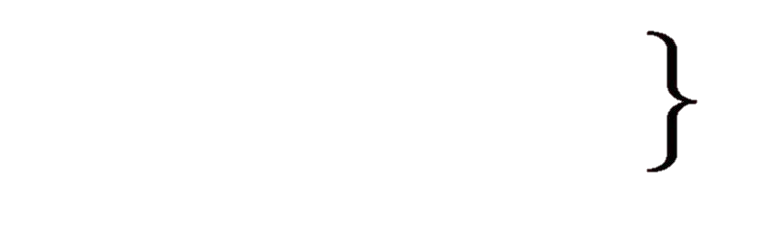 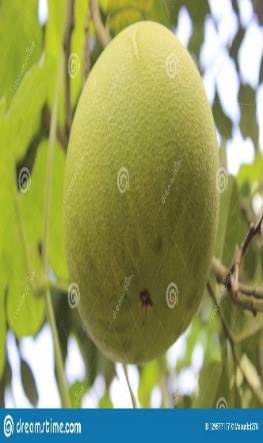 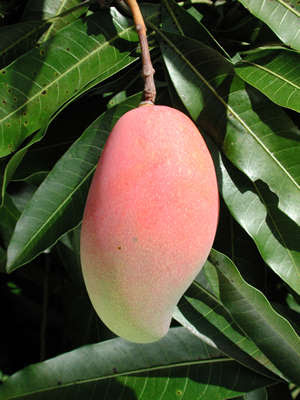 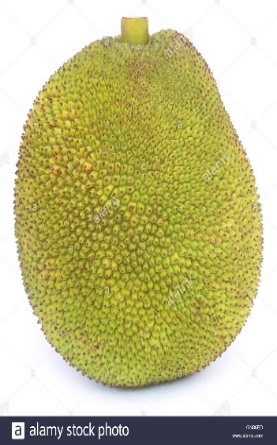 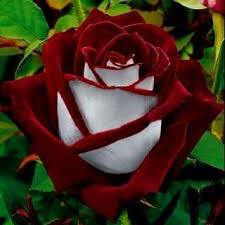 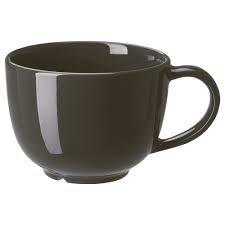 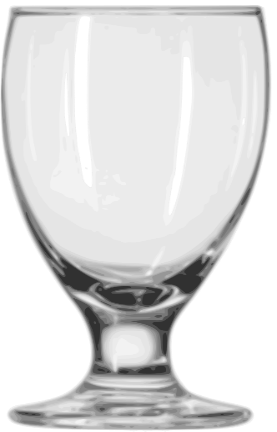 ,
,
,
,
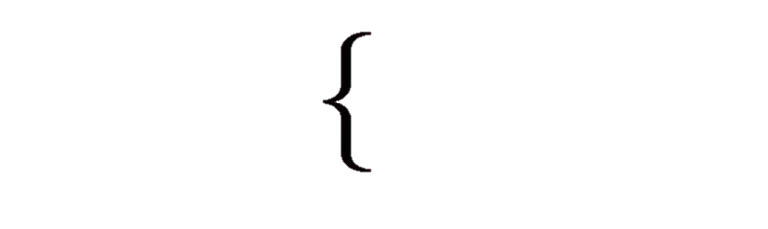 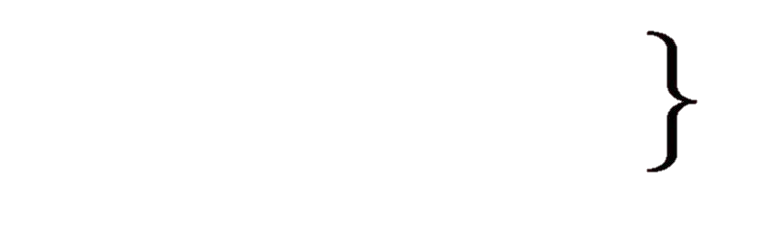 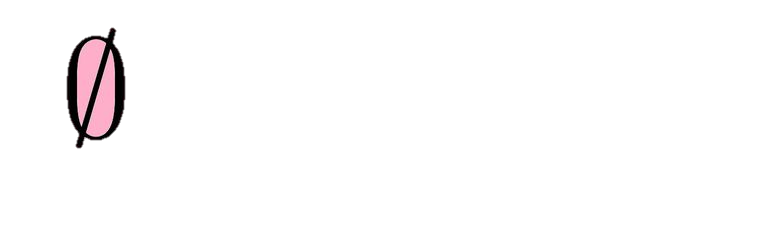 বা
এসো আমরা একটি ভিডিও দেখি
https://www.youtube.com/watch?v=KLh7EktGaxU
দলীয় কাজ
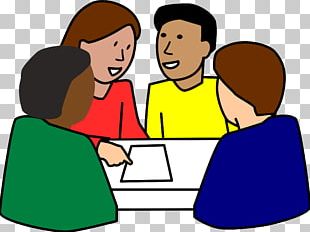 মূল্যায়ন
∙
বাড়ির কাজ
ধন্যবাদ
∙
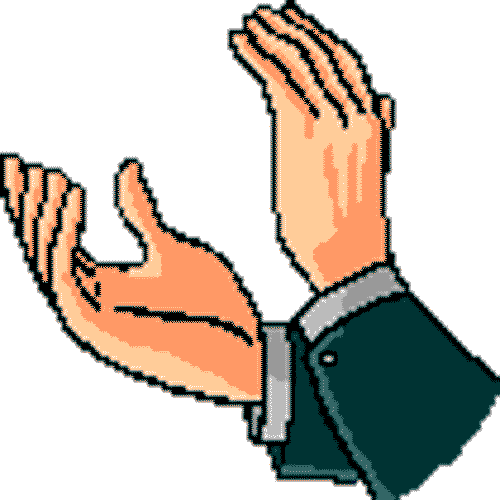